STAFF
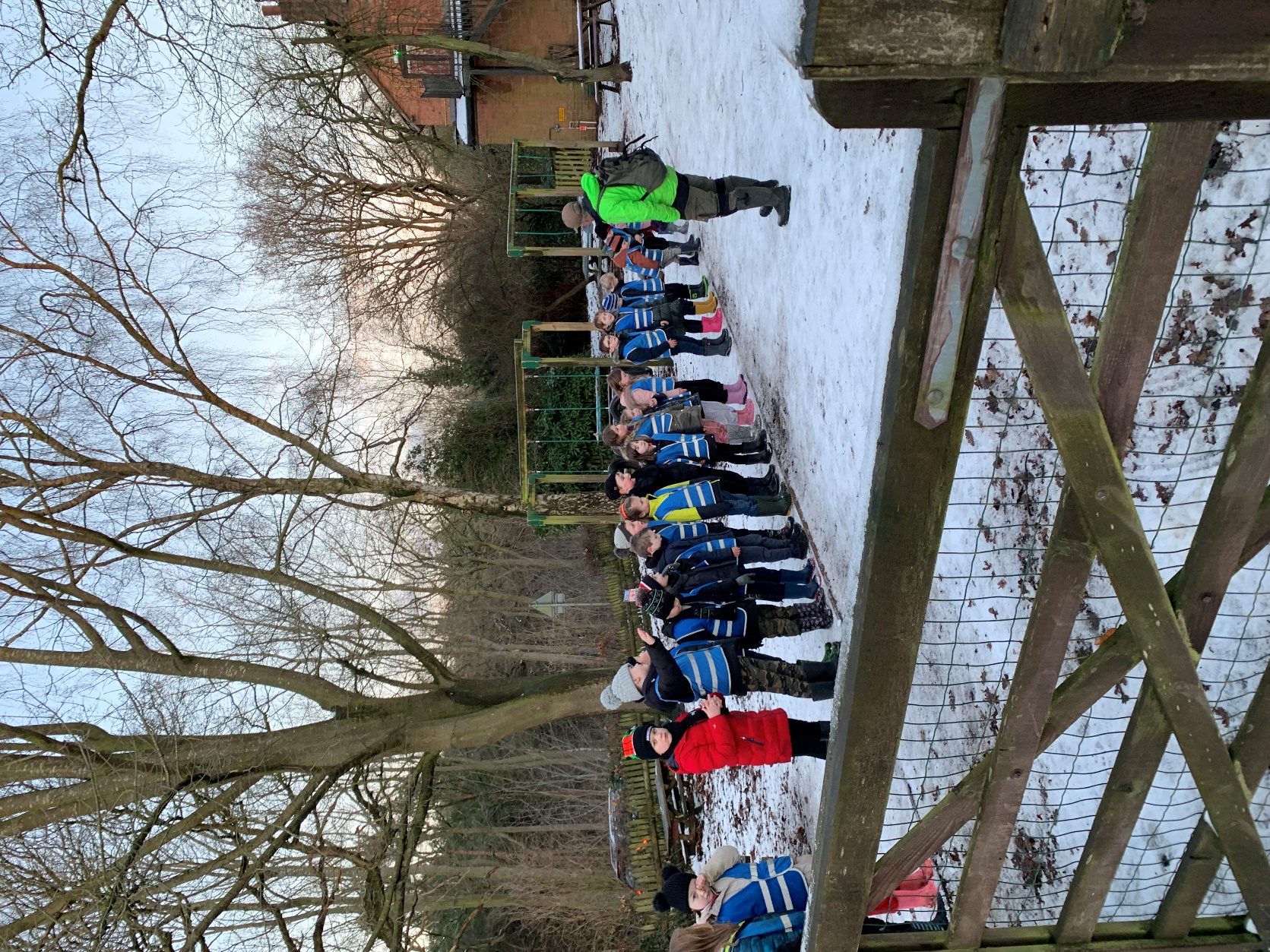 Y3D
Miss Davenport, Mrs Machin and Mr Farrall
Y3L
Mrs Lawrie, Miss Gray and Mr Farrall
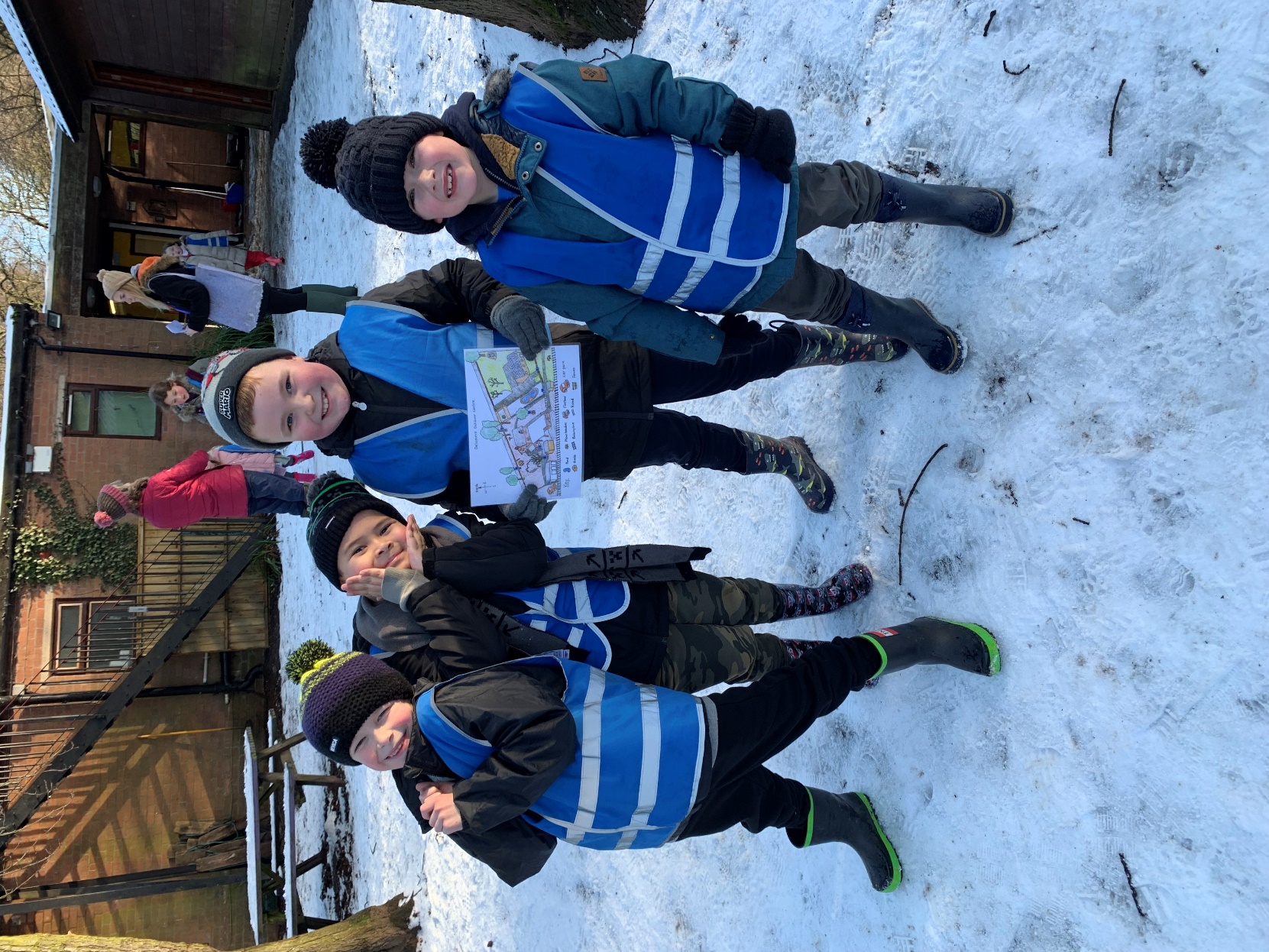 Day 1 Activities
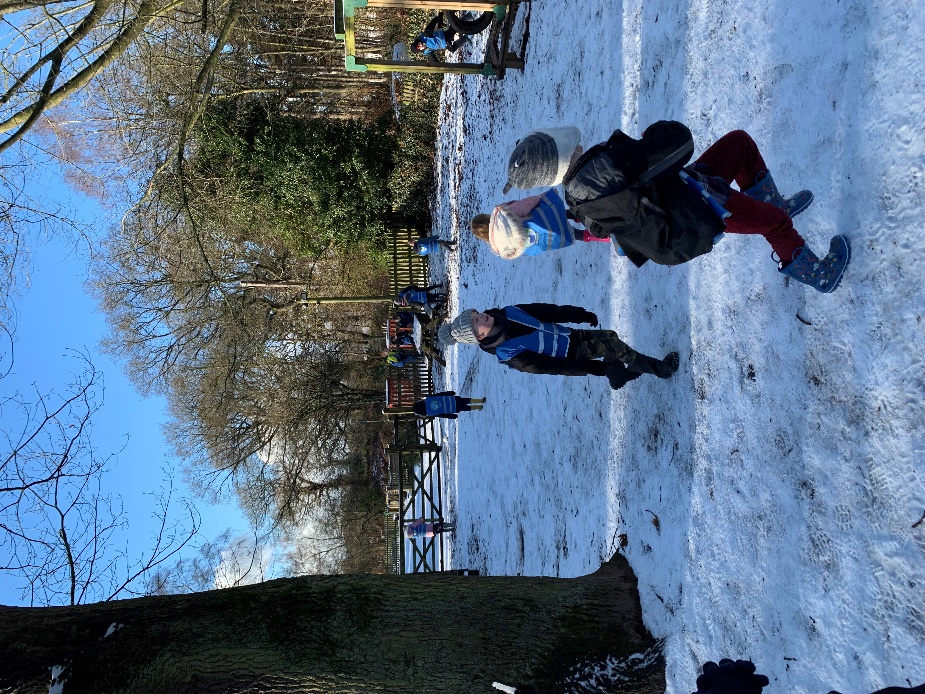 ACTIVITIES – DAY ONE
Introduction to the centre
Habitat Walk (Ranger Led)
Packed Lunch (Children need to bring this with them in a disposable bag)
Orienteering (Ranger Led)
Evening Meal
Camp Fire & Toasting Marshmallows
‘Midnight’ Walk (Children can bring a torch if they wish to, this is not compulsory)
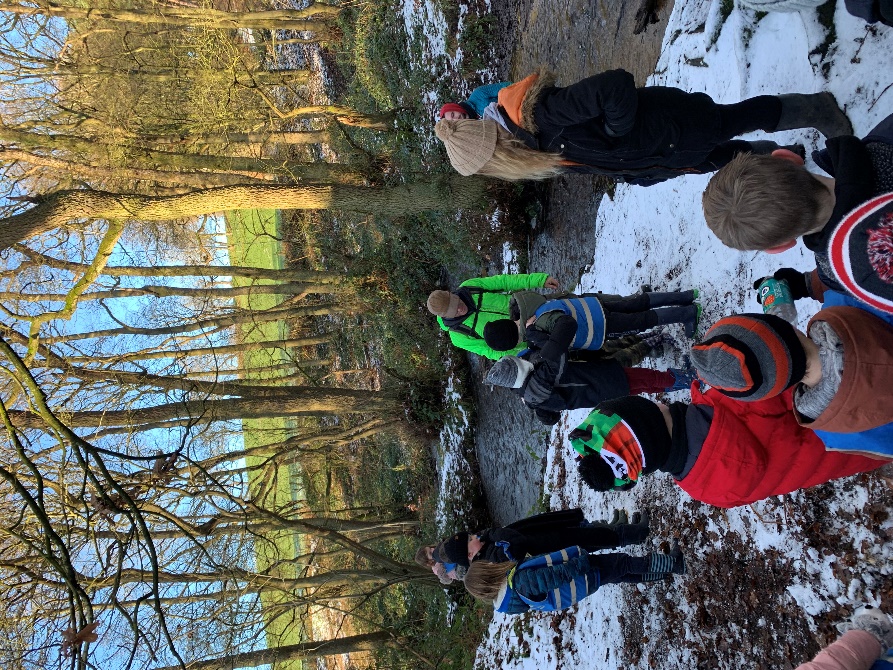 Crossing the Stream in a Team
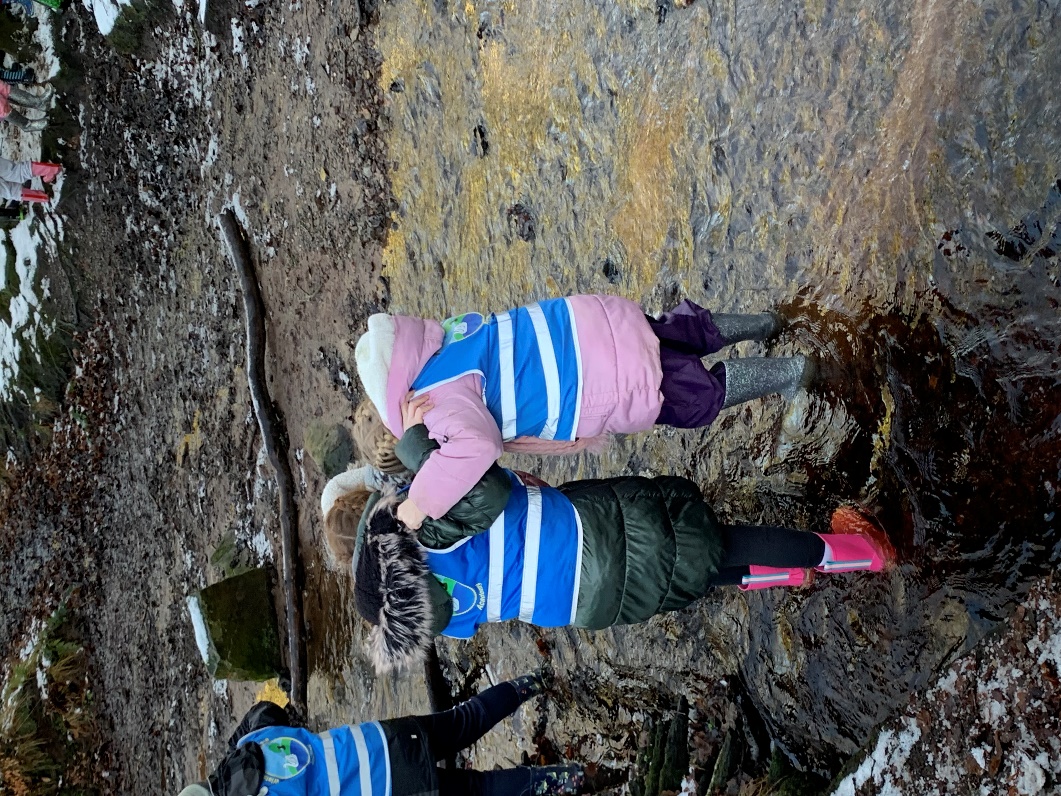 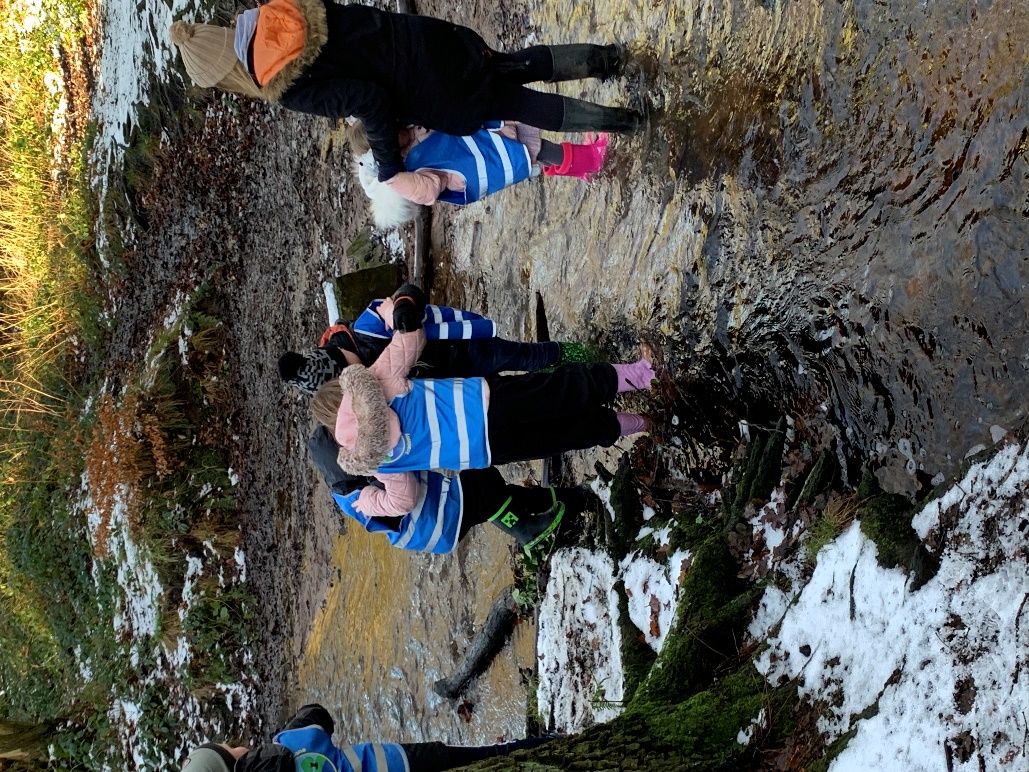 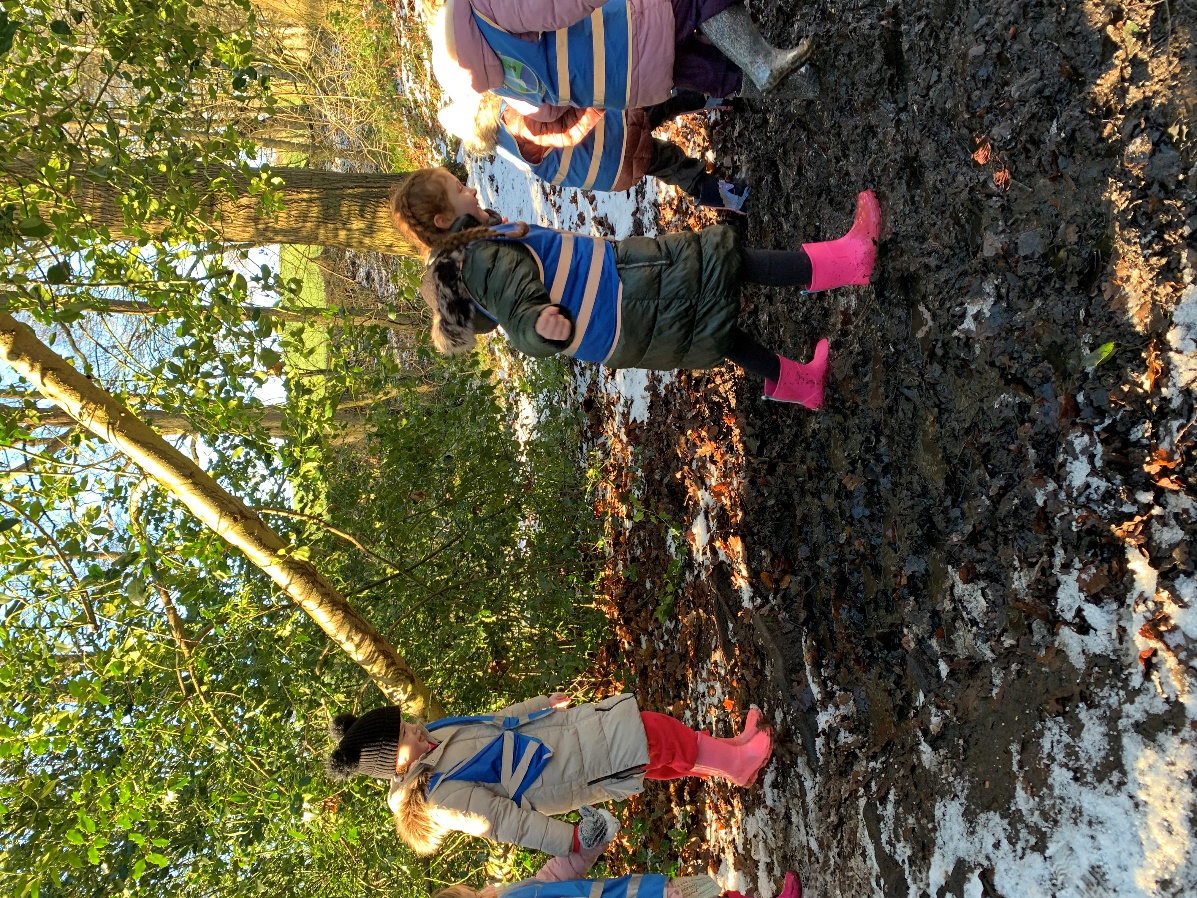 Getting stuck in the mud!
Packed Lunch
For day 1 of the trip your child will need to bring a packed lunch and drink from home.

 Please can these be disposable.
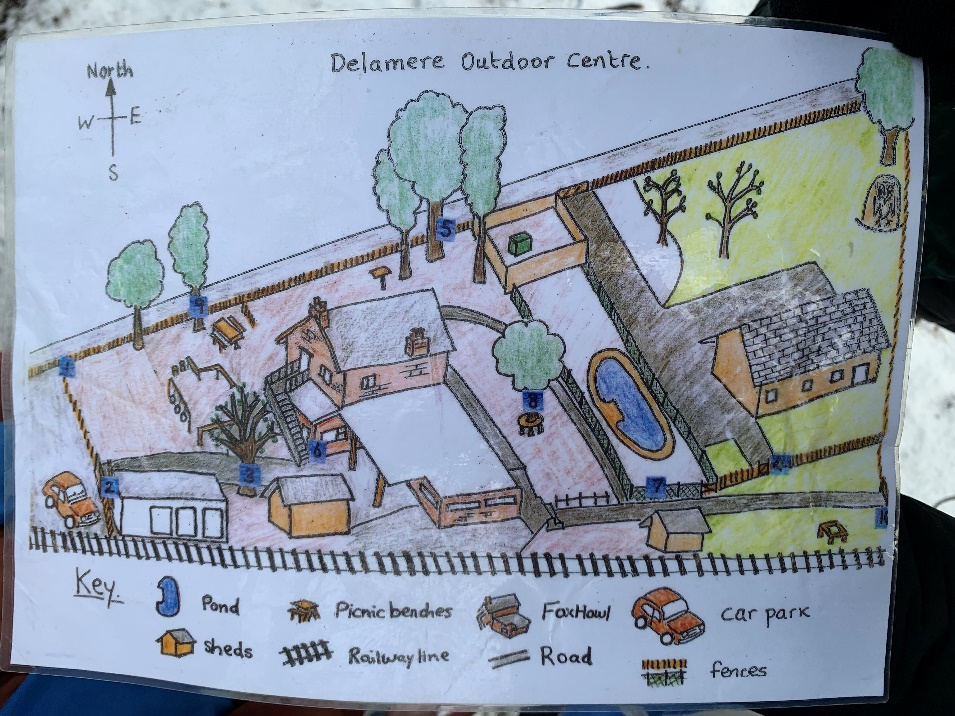 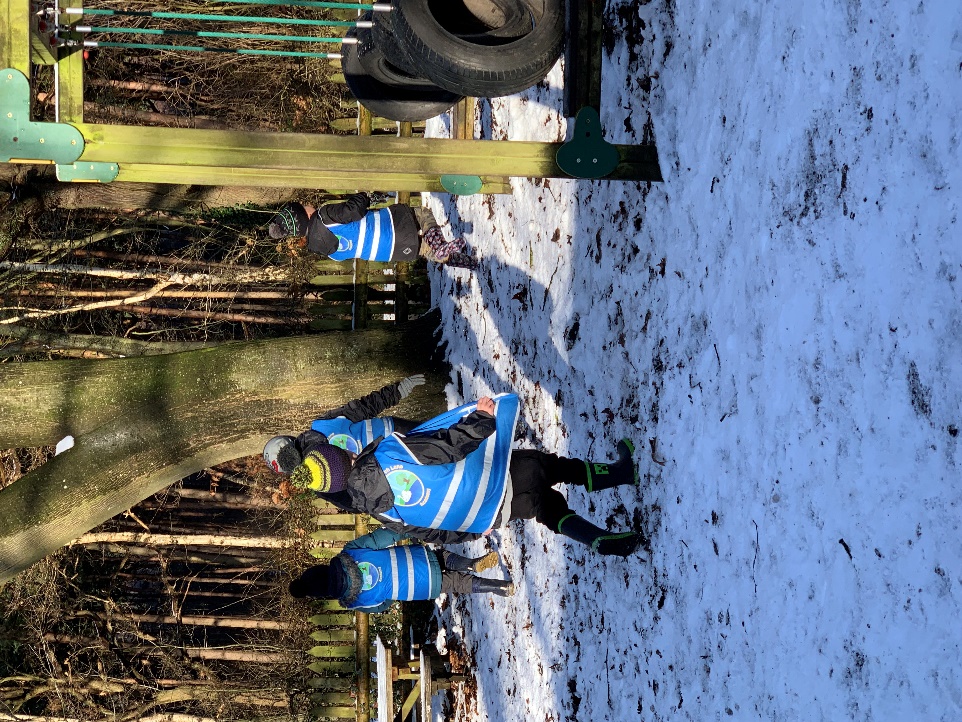 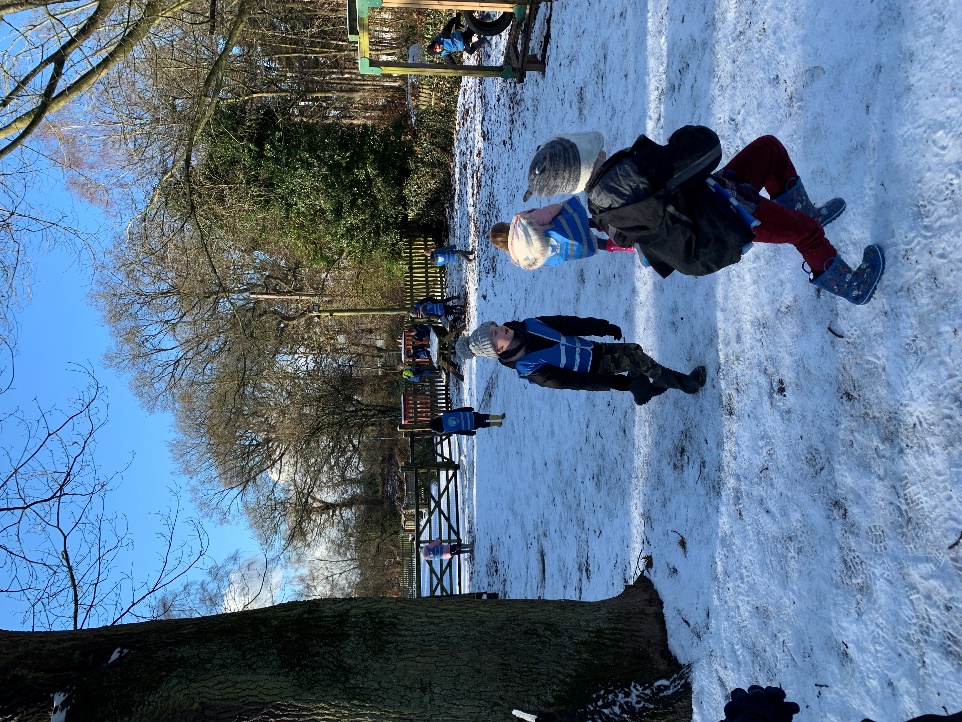 Orienteering
FOX HOWL, DELAMERE
Y3D
Wednesday 17th – Thursday 18th January

Y3L
Thursday 18th – Friday 19th January

Children need to come to school at normal time and will return home before the end of the school day.
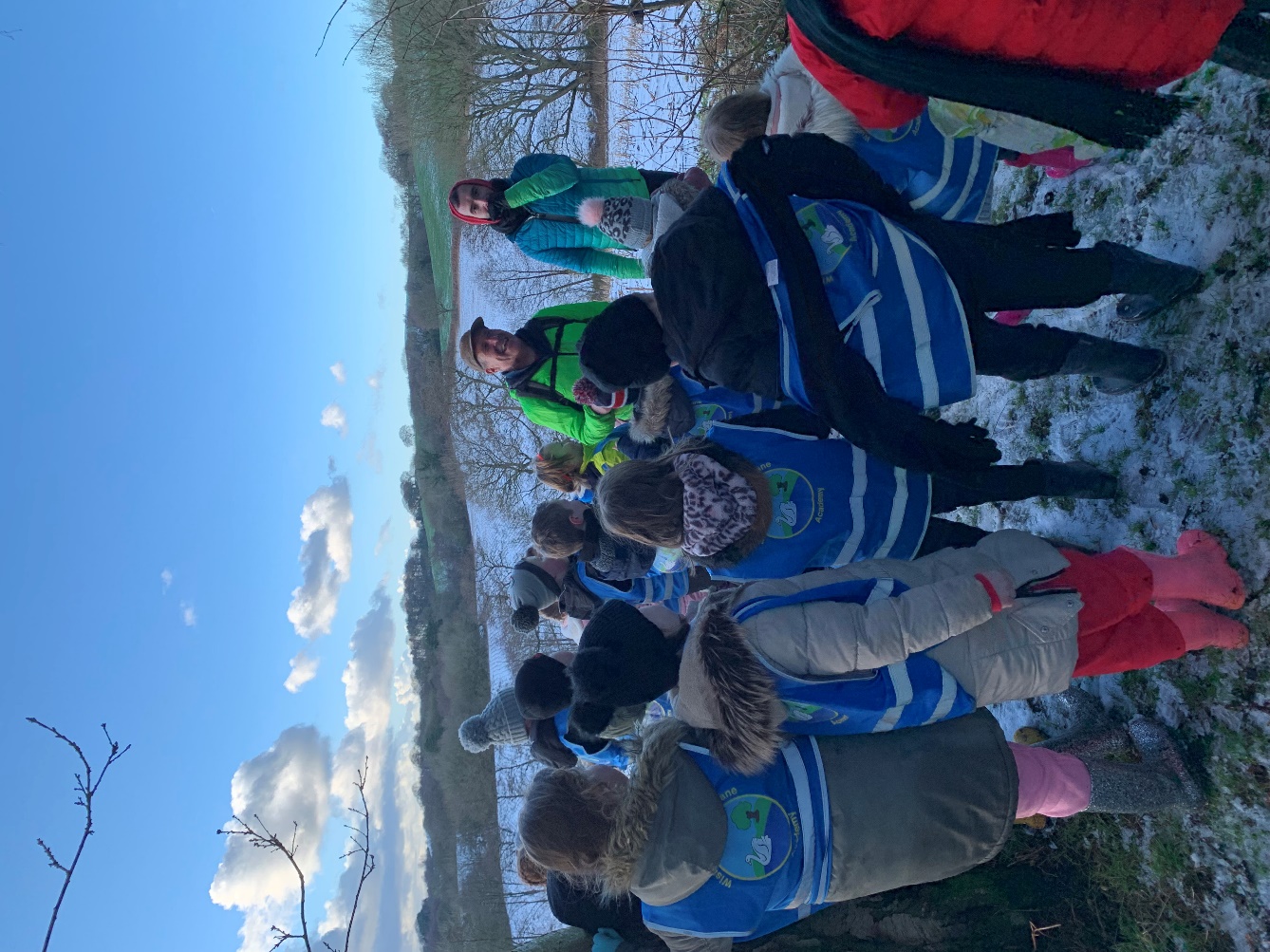 Evening meal
Children are given two choices for their evening meal with a dessert.

Day 2 - Lunch menu consists of sandwiches, crisps, fruit etc.

Fruit Squash/Water and biscuits for morning/afternoon snacks.

A drink and a biscuit before bedtime.

Toasted marshmallows on the first night (weather permitting)
Camp fire
Evening stroll 'Midnight walk'
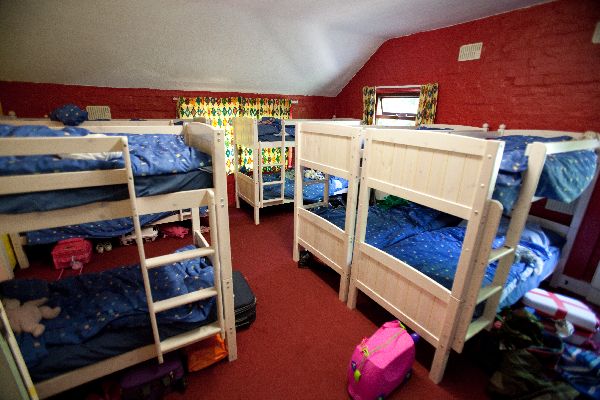 2 dormitories

1 girls dorm and 1 boys dorm

1 teacher dorm upstairs and 2 teacher dorms downstairs.
Bedtime
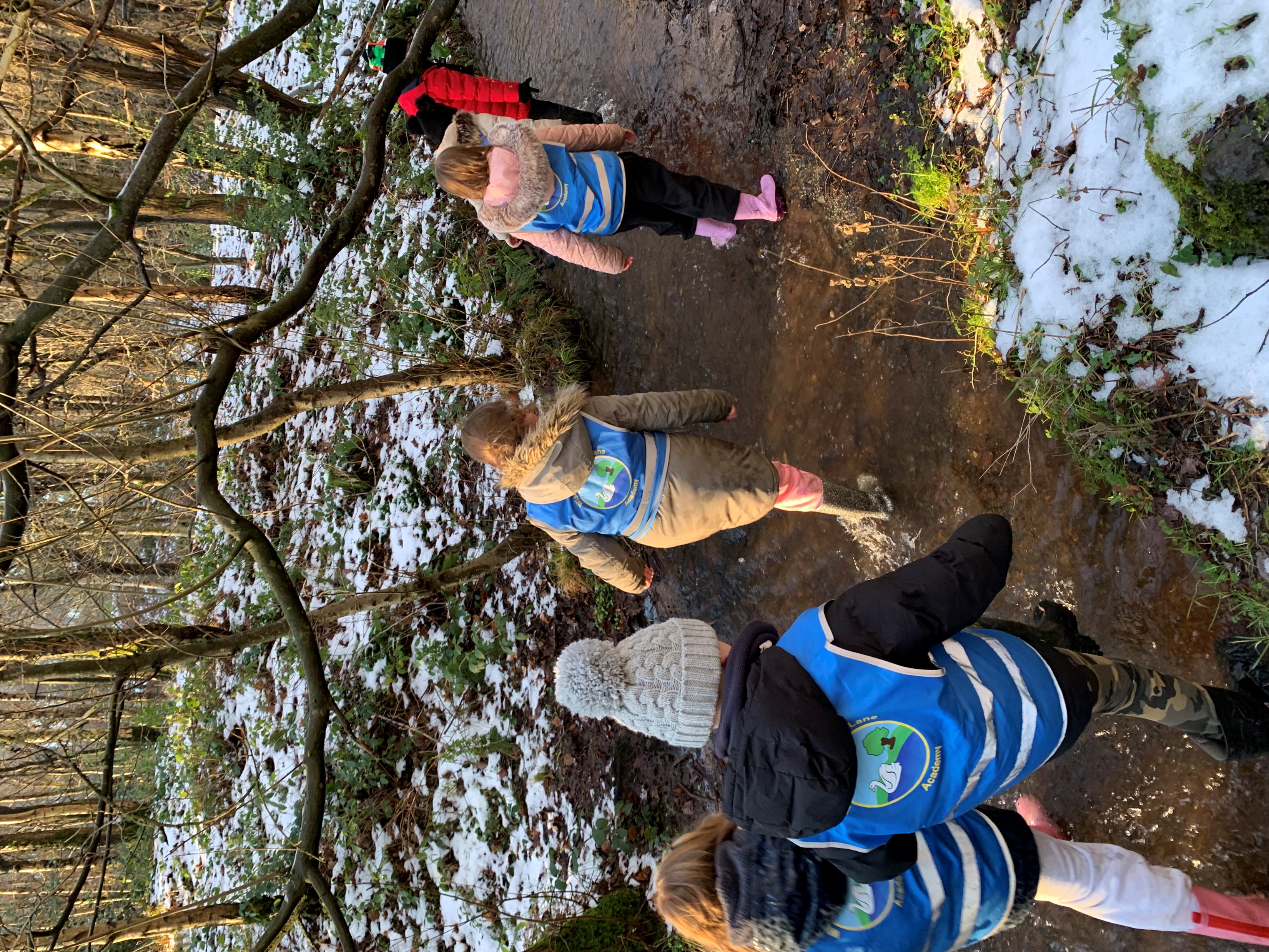 Day 2 Activities
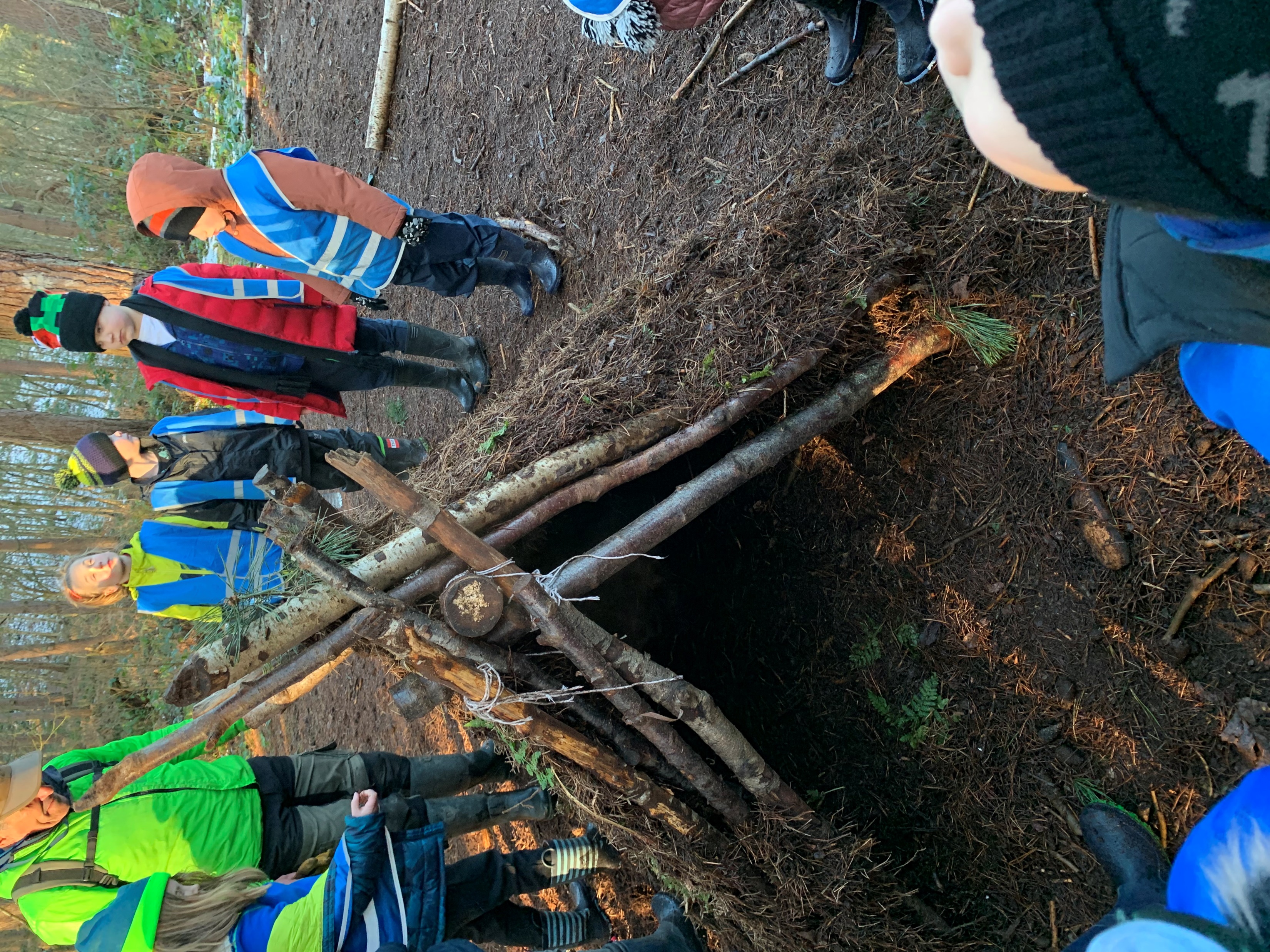 ACTIVITIES – DAY TWO
Breakfast
Packing suitcases!
Den Building (Ranger Led)
Putting up Hammocks (Ranger Led)
Lunchtime
Fun Activities/Games
Return to school
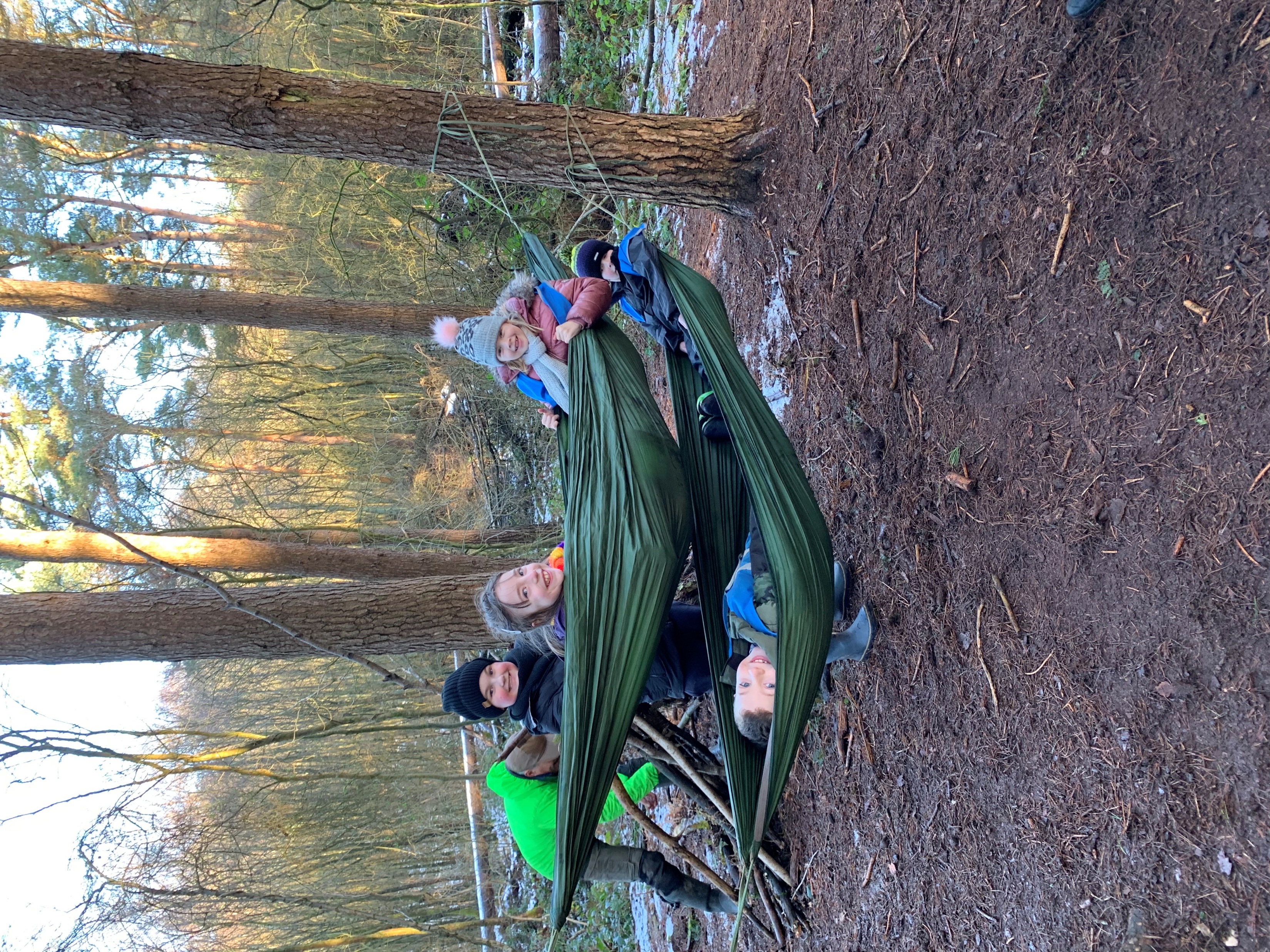 Breakfast
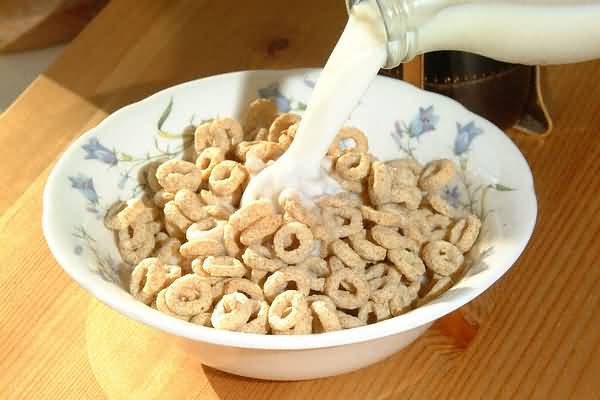 This Photo by Unknown Author is licensed under CC BY
Learning how to Tie Knots and build an a frame
Putting up Hammocks/ shelters
Testing them with Water
Den Building
WHAT TO TAKE
Waterproof trousers if possible or leggings/joggers that will dry quick.
Thermals/extra layers e.g. vests 
Socks 
Warm waterproof coat with hood 
Wellies or walking boots 
Hat, scarf, gloves 
Two complete changes of clothes  
Nightwear and slippers 
Towel 
Toothbrush and toothpaste 
Hairbrush 
Plastic bag or bin bag for dirty clothes 
A small game (not electronic) or a book to read 
Teddy bear
No spending money is needed
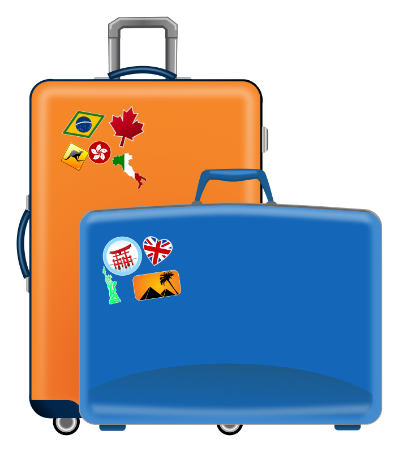 MEDICATION
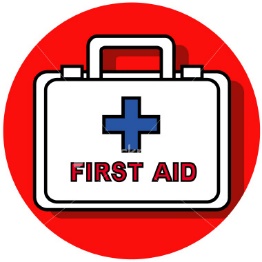 Please give any medication to the teacher on the morning of the visit. (Please speak to your class teacher beforehand to discuss this.)
A medication form must be completed.
Centre staff will be informed of any food allergies/intolerances in order to plan meals during our stay.